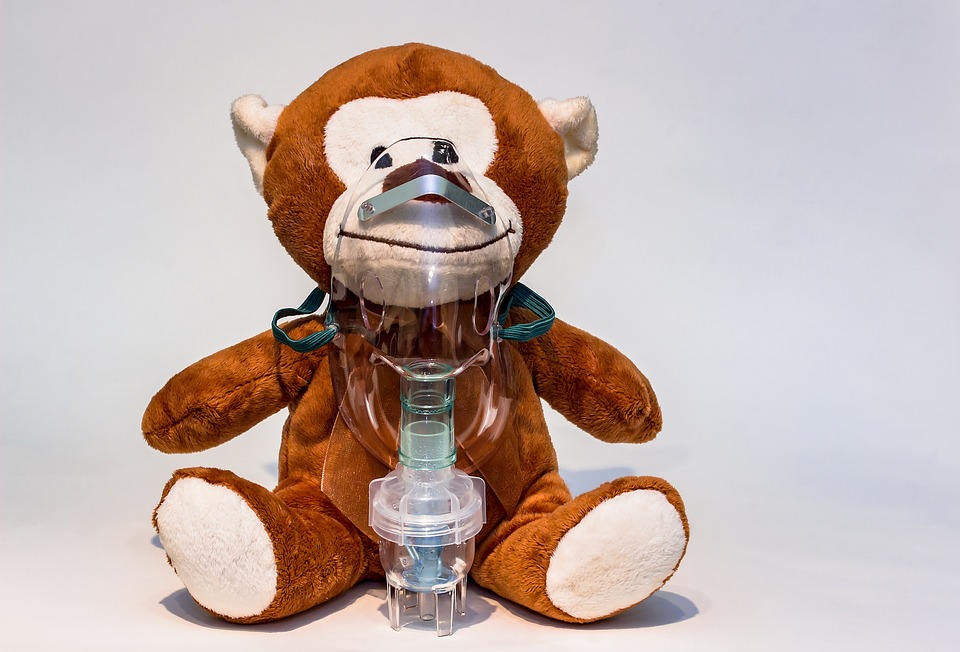 ziektebeelden
W18mz/pw
Les 4
inhoud
Kinderziekten
Hersenvliesontsteking 
Inentingsprogramma
Ziekte van Huntington
Huiswerk
Kerstactiviteit

Paragraaf: 3.4 en 3.5
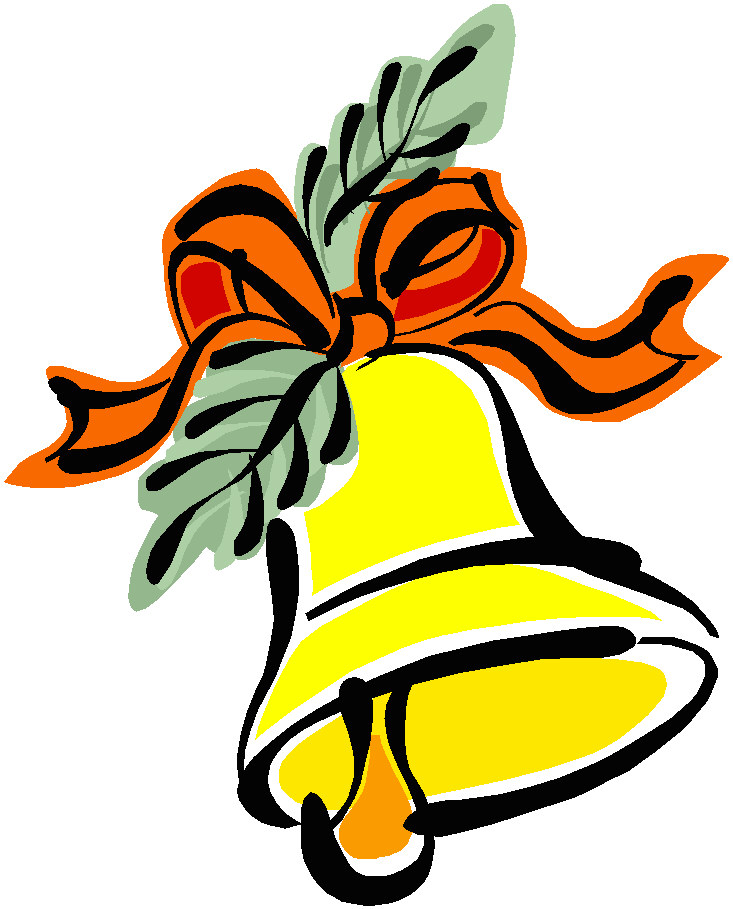 kinderziekten
Bof, kinkhoest, mazelen, rodehond, roodvonk, waterpokken, vijfde ziekte en zesde ziekte

8 groepjes (2/3 personen per groepje)
Maak een woordweb over één van de ziekten (10 min.)
Gebruik: boek, internet
Geef het woordweb door (2 min. per woordweb per groepje, totaal 16 min.)
Bekijk met je groepje het woorweb/lees op/wat begrijp je en wat niet/stel vragen aan je groepsleden etc.
Je bent klaar wanneer je alle woorwebs hebt gehad
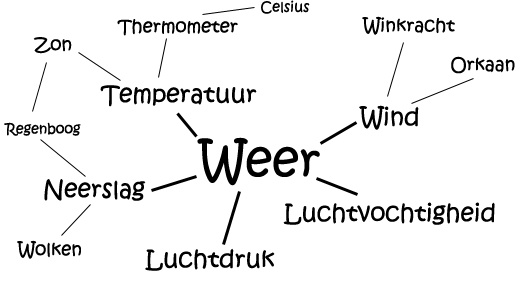 hersenvliesontsteking
Ook wel meningitis
Veroorzaakt door: virussen, bacteriën, schimmels
Ontsteking van de beschermende laag van de hersenen
Risicovol 
Gaat vanzelf over / antibiotica
Symptomen verschillen per leeftijd:
Zuigeling: o.a. gebolde fontanellen, pijnlijke armen en benen, traag reageren op prikkels etc.
Volwassen: o.a. stijfheid in nek, koorts, bewustzijnsverlies etc.
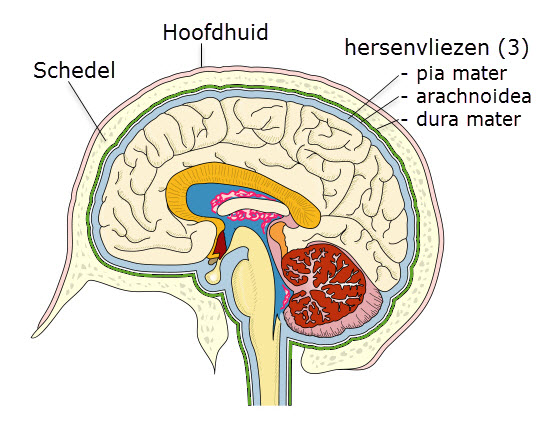 inentingsprogramma
Planning van vaccinaties voor kinderen
Vaccin zorgt voor antistoffen
Antistoffen zorgen ervoor dat je niet ziek wordt
Vaccinatie is een keuze
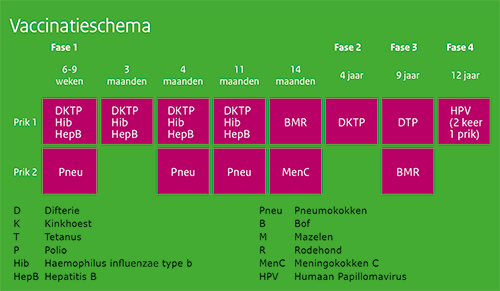 Ziekte van huntington
Erfelijk
Tast delen van de hersenen aan
Eerste verschijnselen tussen 35-45 jaar
Prognose: 60 jaar
Geen medicijn voor remmen/genezen

Moeilijk proces: veranderingen zowel fysiek als mentaal
Anderen herkennen je niet meer
Veel zorg nodig
Ziekte van huntington
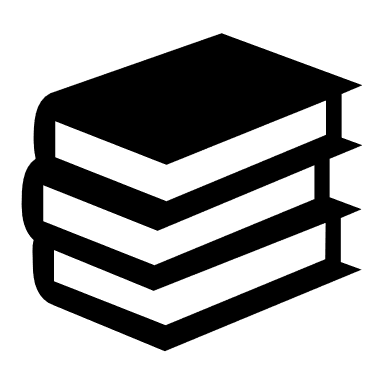 opdrachten
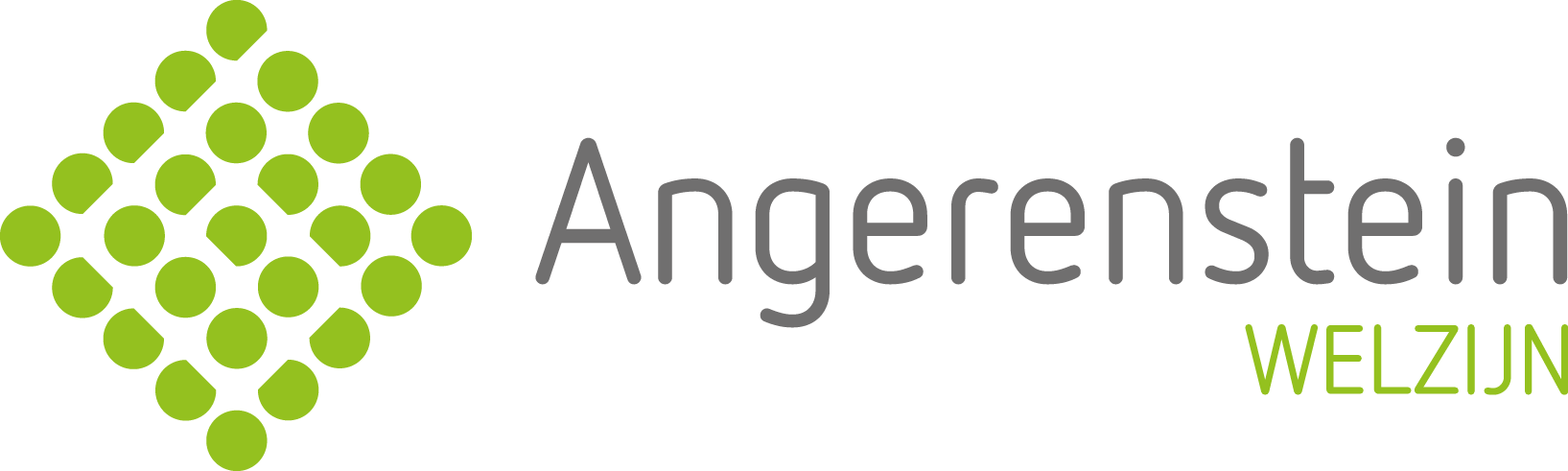 Huiswerk: 
Angerenstein (VW thema 3)
Maken opdracht 7 (deel 3) en 9 (je hoeft niet te presenteren)
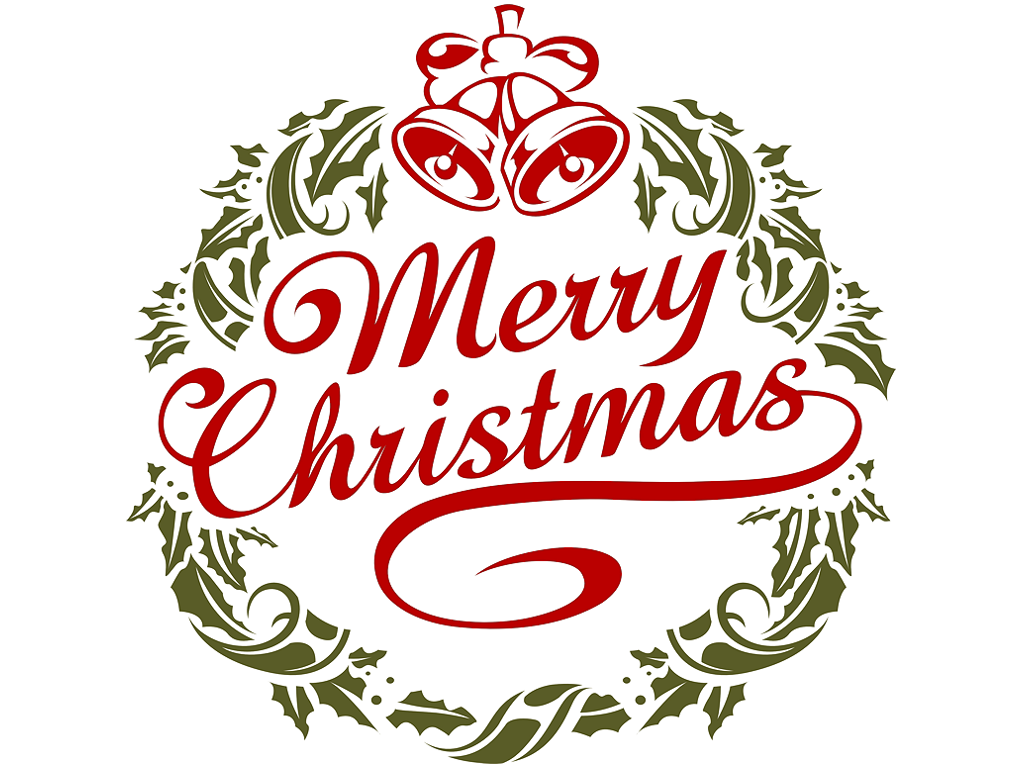 Een fijne kerstvakantie en tot volgend jaar!